Henley & Wootton Scout Hut Rebuild
Grant £3145 from Henley & Beaudesert Joint Parish Council for electricity and heating
Work underway now
Hut completion end of July 2022
Old Hut – to be demolished soon
Exterior of new hut
Kitchen – to be fitted!
Store room
Inside the new hut
Thank you for your support
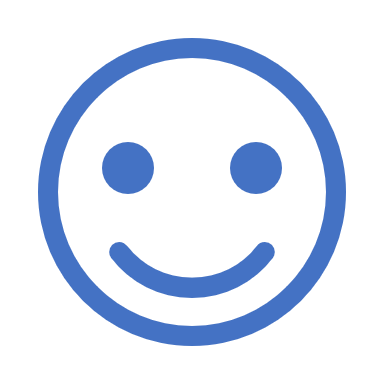